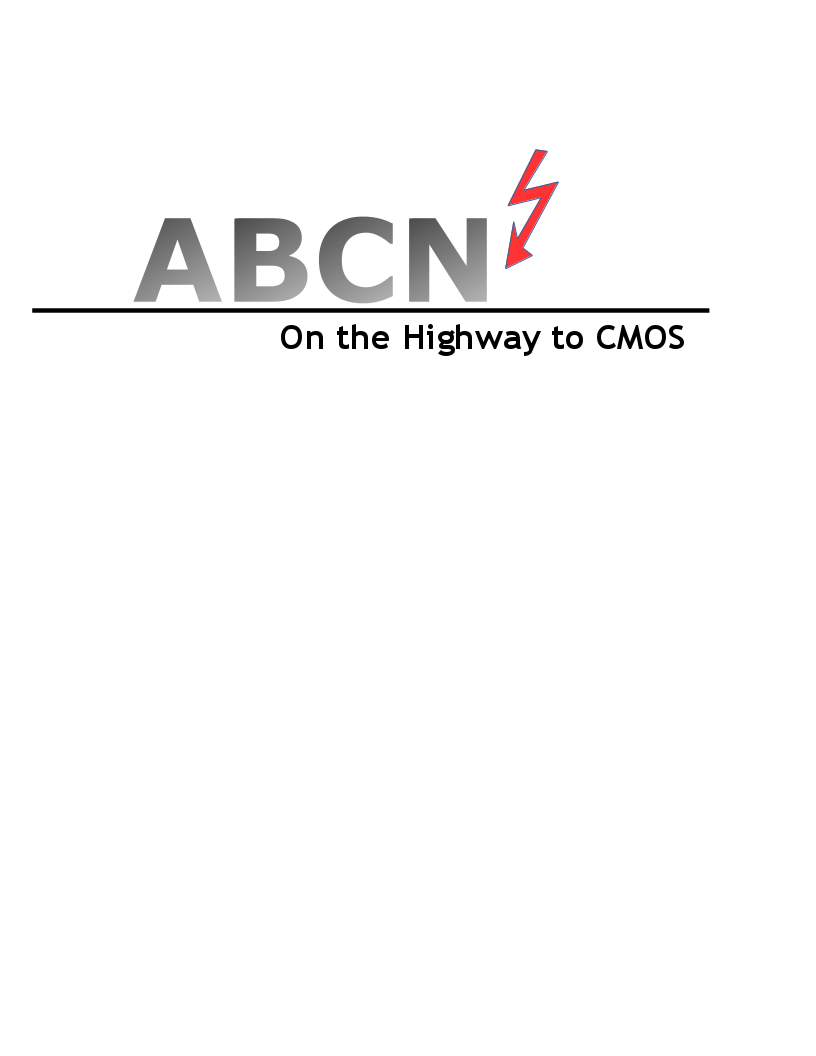 Progress and next steps13 April 2017this version is the minutes of the meeting
J. J. John on behalf of the team
Agenda
Discuss progress and steps for next week:

ABCN’ emulator
	firmware - SACI 
	readout software
CHESS-2-to-FMC adaptor board
CHESS-2 digital hardware
CHESS-2 mini-module
ABCStar/HCCStar news
TWiki page for CHESS and its test hardware: https://twiki.cern.ch/twiki/bin/view/Atlas/CHESSStripTestChip
2
ABCN’ firmware status
Atlys firmware / CHESS-2 analogue test status:
Bojan and Igor at Ljubljana found a response to top laser injection for some pixels of the 512-pixel test array, though lower than usual sensors. Working to understand more.
CHESS-2-to-FMC adaptor board
Tested DAC lines so far, transposed as expected.
Before connecting the daughterboard, need to verify the correct values to use for: ASIC Pinout names in bold:
DACs: RP (pin 163/DAC_REFp), RN (pin 164/DAC_REFn ), LVDS_TX_Current_Vctrl (pin 136/LVDS_VCOM), LVDSBIASTX (pin 174)
Digital signals: BIT_SEL (pin 178), DACEnB (pin 156), AcModeEn (pin 175), LVDS_TX_CurrentBit (pin 179)
Wojtek will check with Pietro at SLAC.
3
CHESS-2 digital hardware
No news this week.
ABCStar/HCCStar news
No news this week.
4